HFO SYSTEM
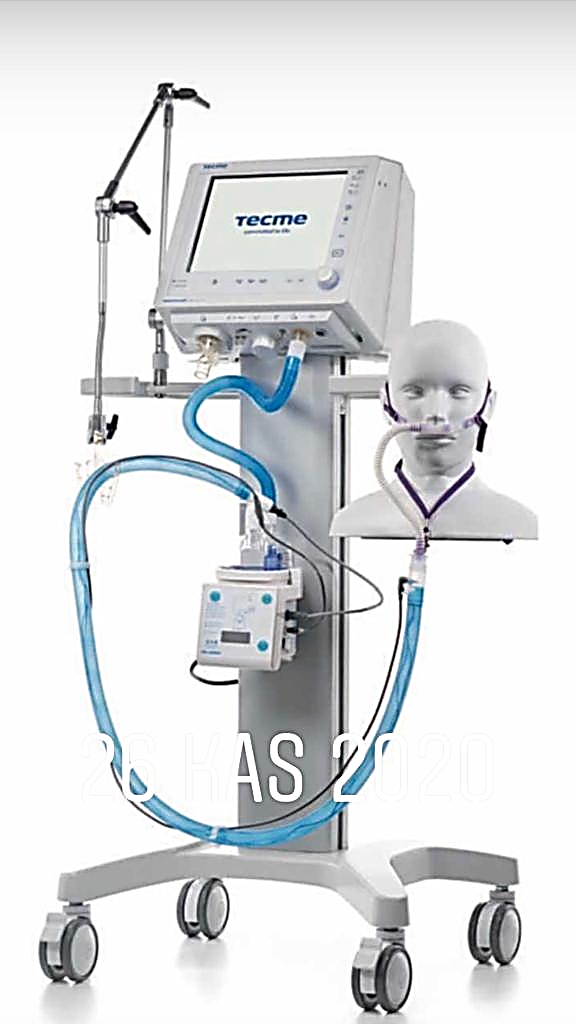 HFO Isıtıcılı devre – Otomatik Chamber – HFO Nazal Kanül

Yetişkin       HFNC Birim Fiyat : 85 $
Yenidoğan  HFNC Birim Fiyat : 85 $

Birim fiyatlara KDV dahil değildir.